Advancing image security and compliance through Container Image Encryption!
Brandon Lum, IBM
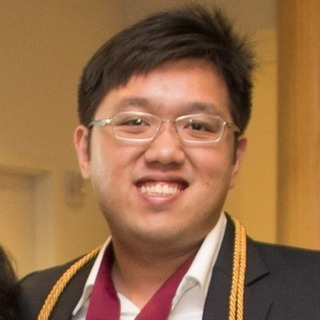 Contents
Container Image Security
OCI Container Image Encryption
End-to-end demo, build, distribute, run!
Advanced Compliance usecase: Geo-fencing
Container Image Security
Build
Run
Distribute
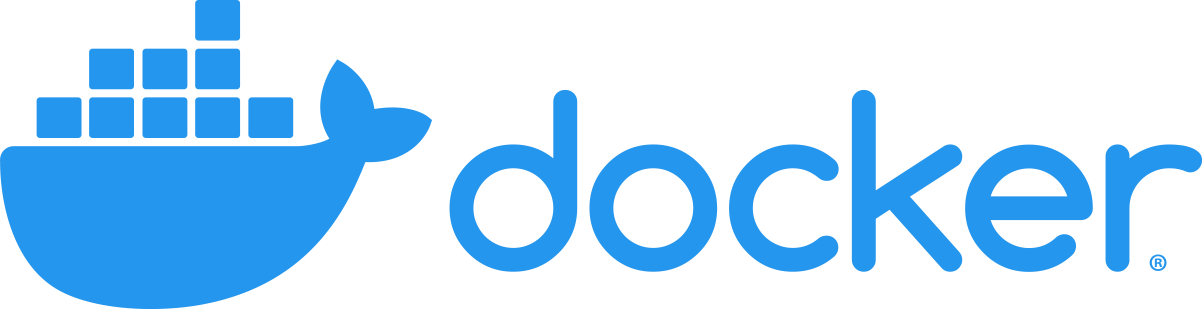 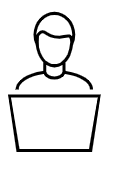 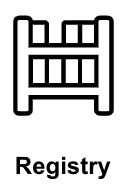 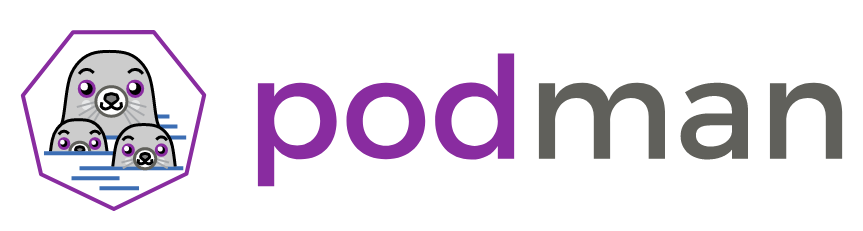 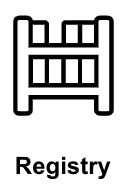 Developer
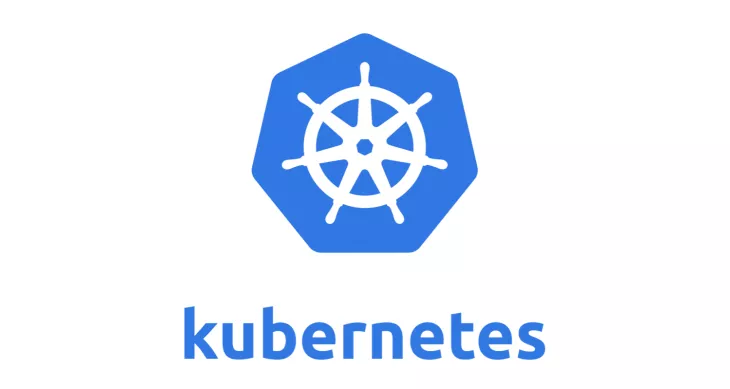 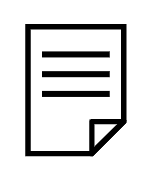 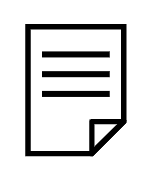 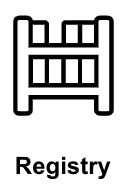 DevOps, CI/CD
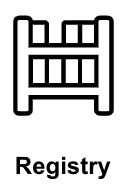 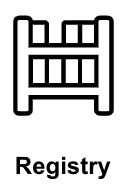 Build
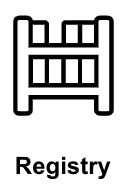 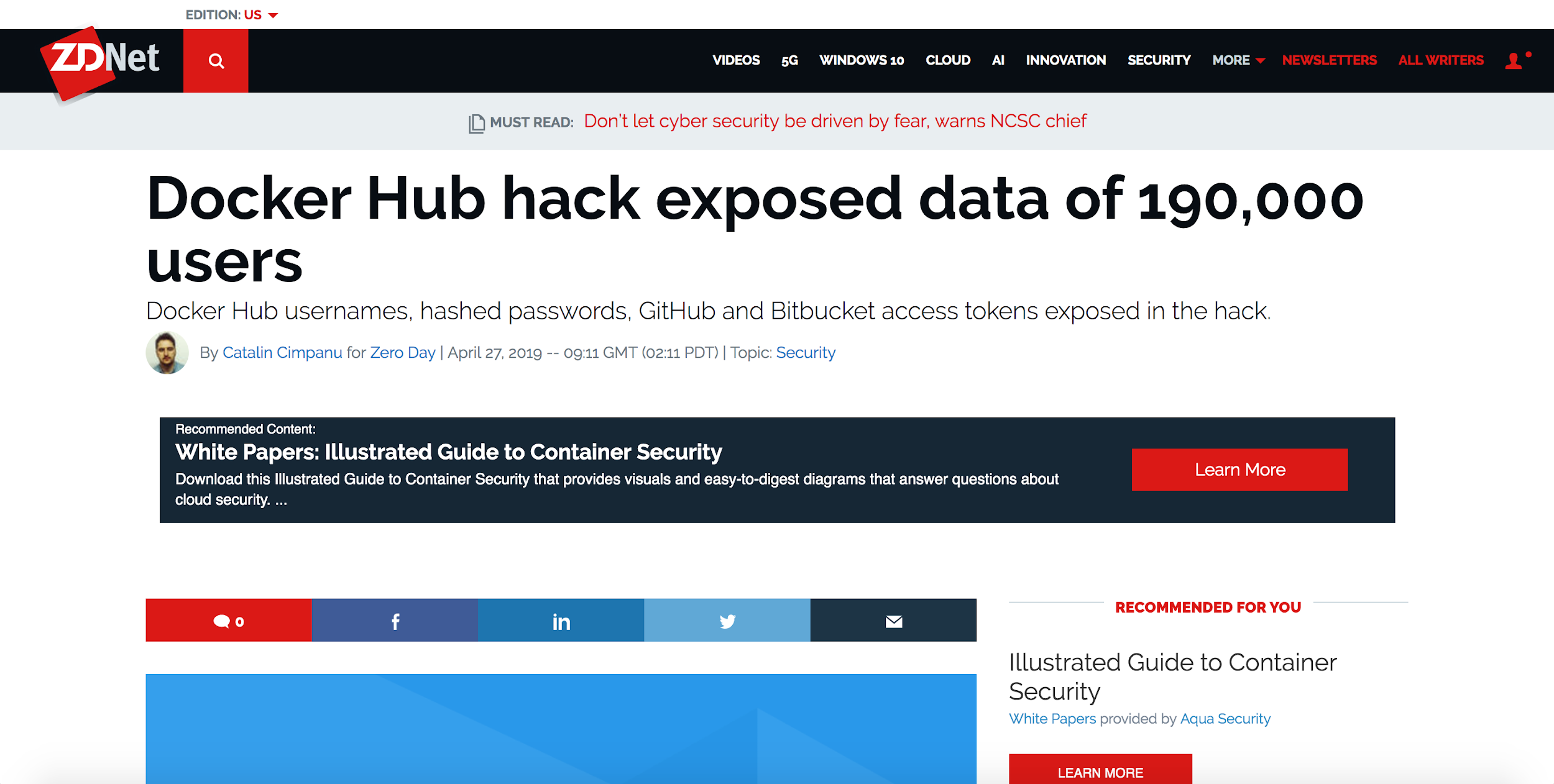 Container Image Security
Build
Run
Distribute
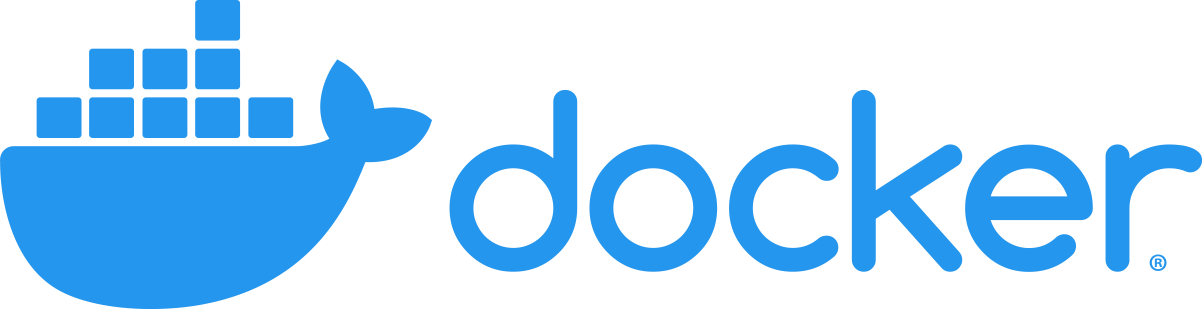 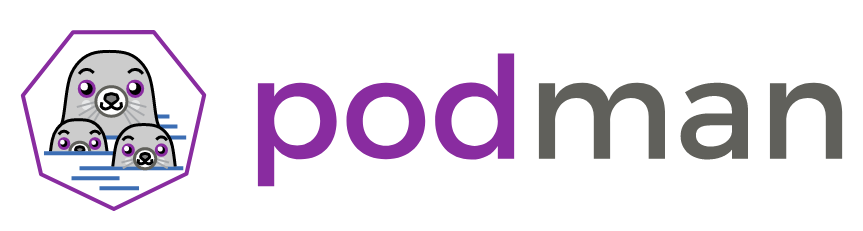 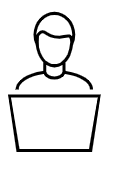 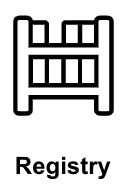 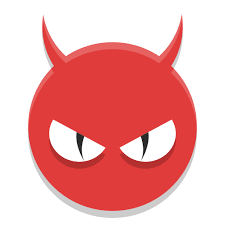 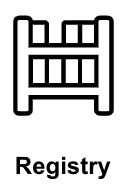 Developer
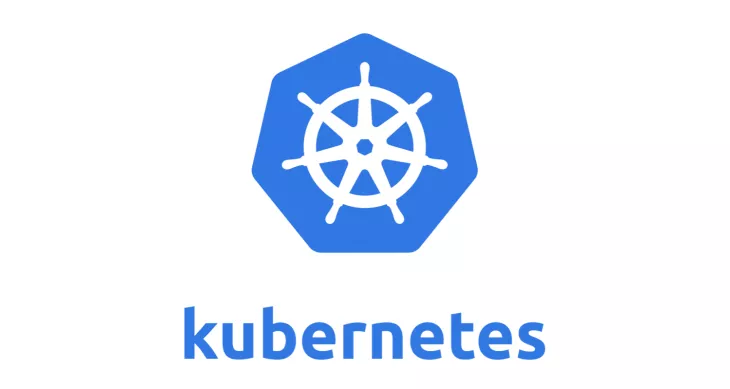 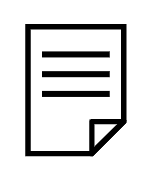 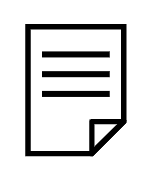 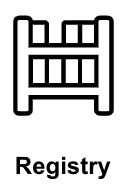 DevOps, CI/CD
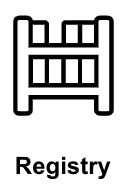 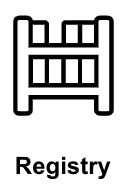 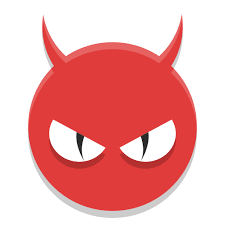 Build
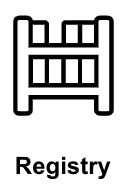 Registries and Cloud may be compromised/untrusted
Compliance perspective: some of these services in between are not auditable
What does this mean for your images?
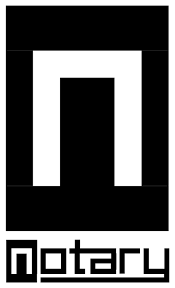 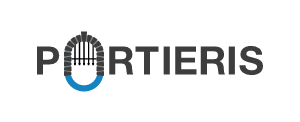 RedHat Signing
Image Signing will ensure the integrity of your deployment images! Technologies: Docker Content Trust (DCT) or RedHat Simple Signing
But…
Private Images’ sensitive content will be exposed!
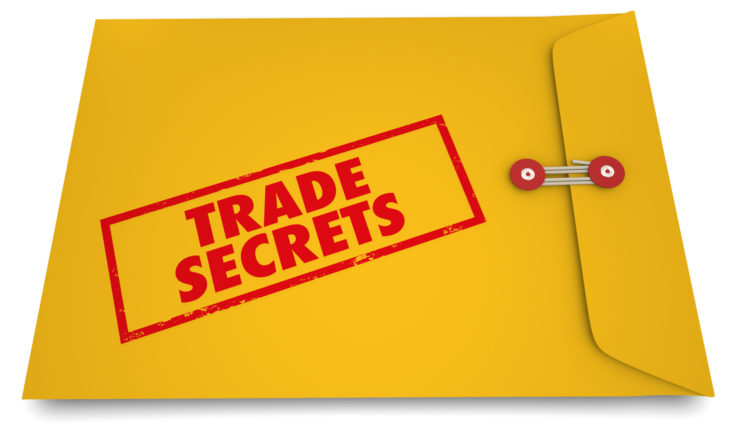 Container Image Encryption
Build
Run
Encrypt
Encrypted image stored
Cannot be read
Pull
Decrypt
Run
Build as normal
Encrypt
Push
Benefits?
Image Confidentiality & Deprivileged Registry

Execution Boundary Control “If my code is running, I know it’s in my cluster”
Encrypted Containers Images + Key management could provide guarantees about where an image can run. 
i.e. Image X can only run in the EU nodes.
Encryption Primer
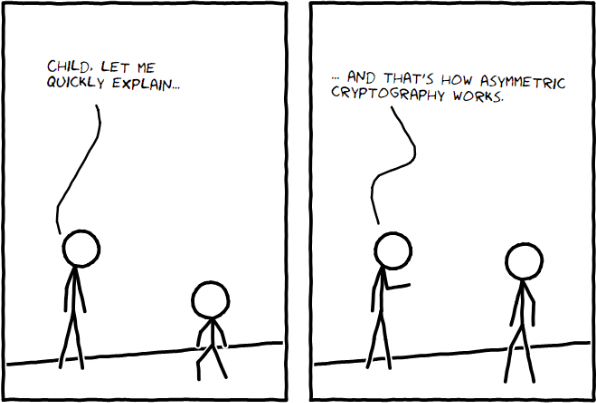 https://www.outsystems.com/blog/posts/how-to-teach-child-about-asymmetric-cryptography/
Encryption Primer - Assym Enc.
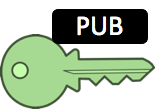 This is a secret message.
903nsvlvn391xkshu9282jks910alfde=
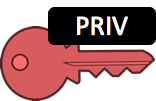 903nsvlvn391xkshu9282jks910alfde=
This is a secret message.
Each user has a Public-Private key pair, where Public Key is not secret, can be published.
Alice
Bob
sends an encrypted image to
1
Alice creates an RSA private/public keypair, publishing her public key
openssl genrsa -out alicePrivate.pem 2048 
openssl rsa -in alicePrivate.pem –pubout ...
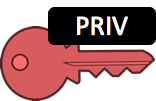 Alice
2
Bob encrypts his image and pushes it to the registry
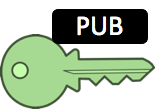 buildah push --encryption- alicePublic.pem ...
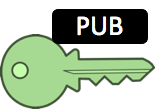 3
Bob
Alice pulls and decrypts the image with her private key
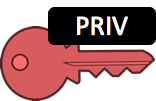 Simple Encrypt/Decrypt Demo
OCI Spec Details
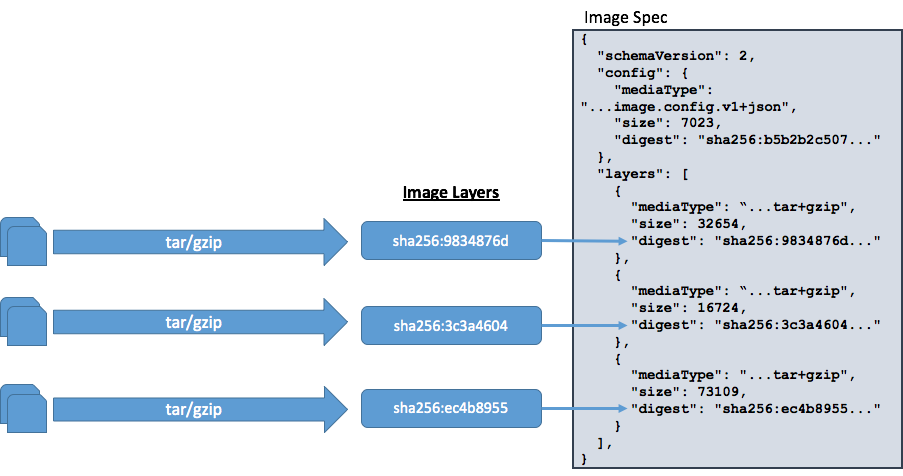 OCI Spec
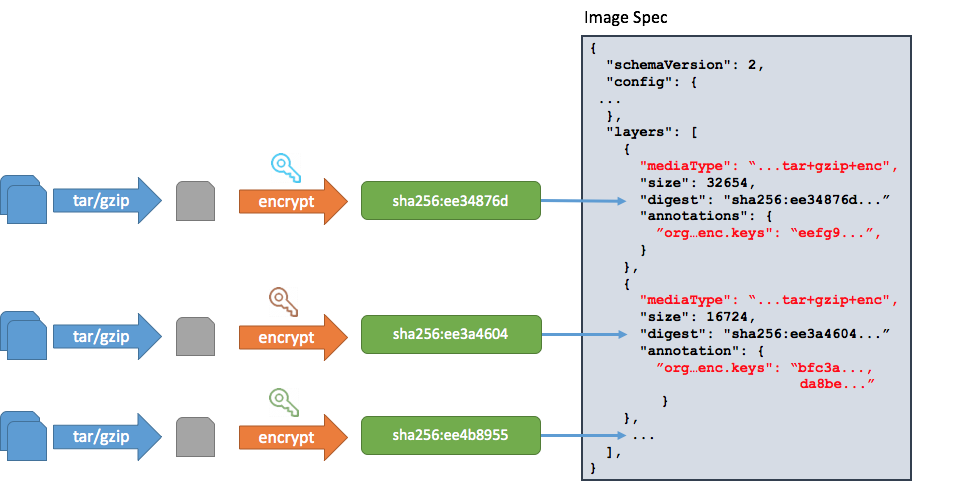 OCI Spec +encrypted
*+enc = +encrypted abbreviated
*org…enc.keys annotations represent encryption metadata
Container Encryption Features
Encrypt on layers means images can still benefit from deduplication of non-sensitive layers
Encrypt once for multiple recipients. Registry deduplication on large encrypted data blob.
Secret Algorithms
node/python/nginx
Small and not part of blob hash
ubuntu:16.04
Push
Enc. Layer
For Alice
For Brandon
For Justin
ImageRegistry
<1KB
<1KB
<1KB
1GB
@lumjjb, @justincormack
Alice
Bob
sends an encrypted image to
Alice
Bob
I want to run these images on my  Kubernetes cluster!
Alice
Bob
sends an encrypted image to
Alice
Bob
Alice
Bob
sends an encrypted image to
1
Alice creates an RSA private/public keypair, publishing her public key
openssl genrsa -out alicePrivate.pem 2048 
openssl rsa -in alicePrivate.pem –pubout ...
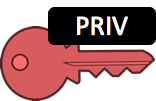 Alice
2
Bob encrypts his image and pushes it to the registry
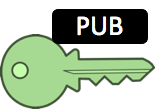 buildah push --encryption- alicePublic.pem ...
Alice’s k8s cluster
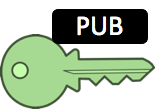 3
Bob
Alice pulls and decrypts the image with her private key
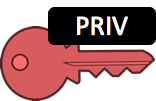 Adding Decryption to K8s Nodes
Alice configures the nodes in the Kubernetes cluster with the private key for decryption
The encrypted image is pulled from the registry and decrypted with the private key provided
How is decryption done in k8s?
Decryption is done when image is pulled by the container runtime, i.e. containerd/cri-o
Configuration is on the node level
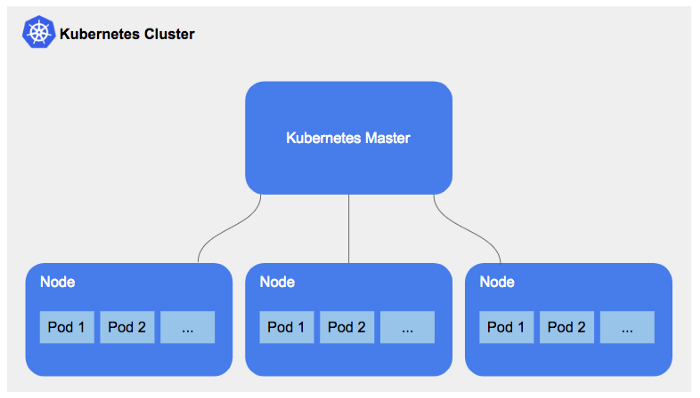 Runtime
Key Location
cri-o
/etc/crio/keys
containerd
<set in config.toml>
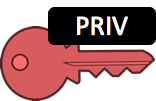 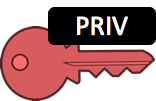 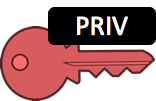 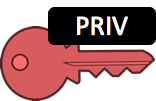 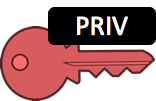 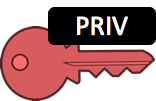 Cluster Decryption Demo
Adding Decryption to K8s Nodes
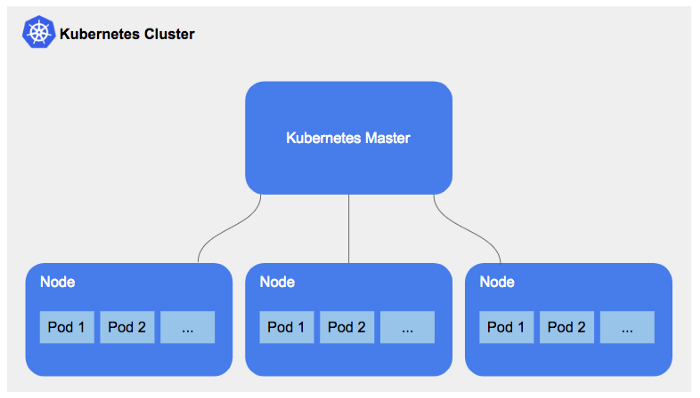 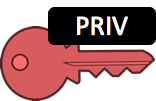 Put Key
Alice
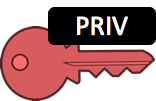 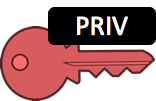 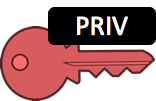 Adding Decryption to K8s Nodes
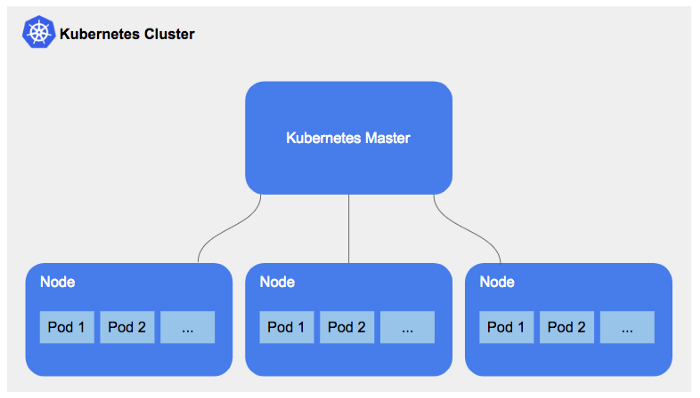 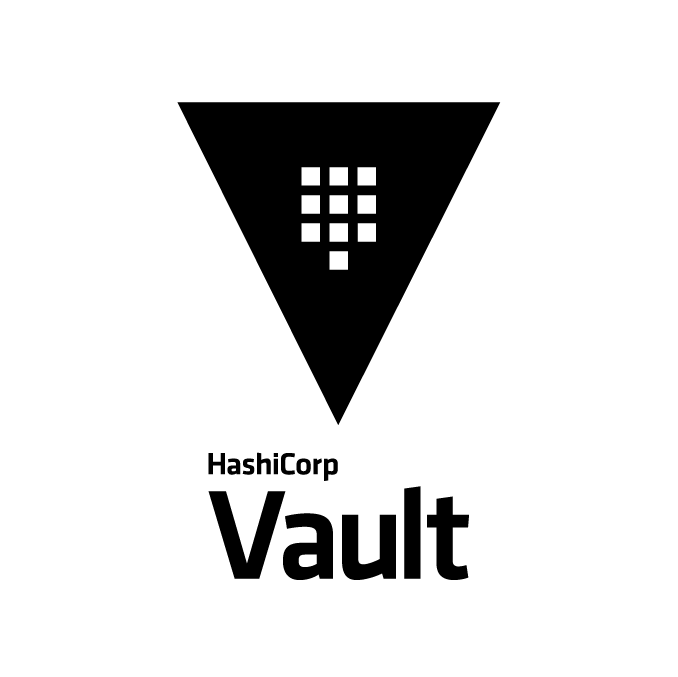 Key release ONLY if cluster is authorized
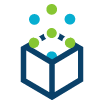 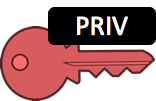 Alice
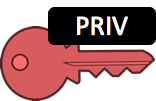 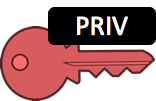 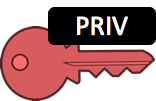 Decryption keys can be protected behind cluster authorization
Proof stemming from cluster CA
Proof stemming from hardware root of trust attestation
Geofencing Execution
Encrypt Image with EU Public key
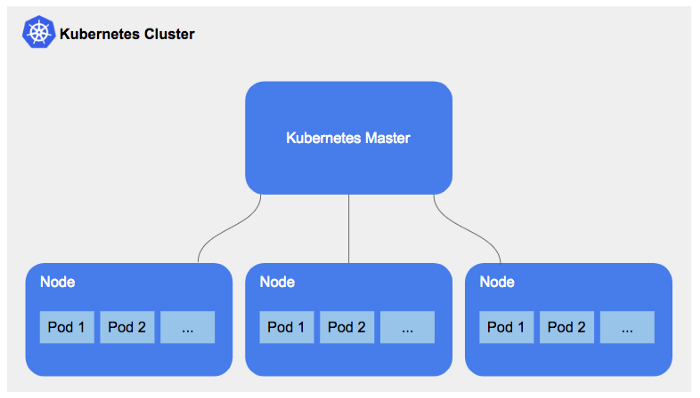 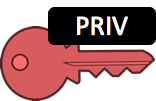 Cryptographic Binding
EU
EU
Get EU Public Key
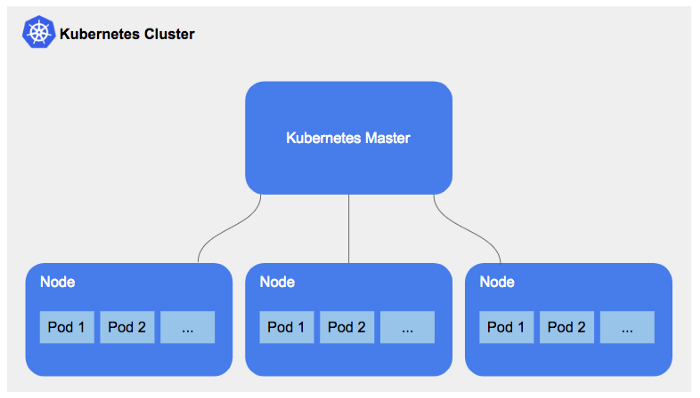 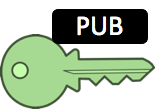 EU
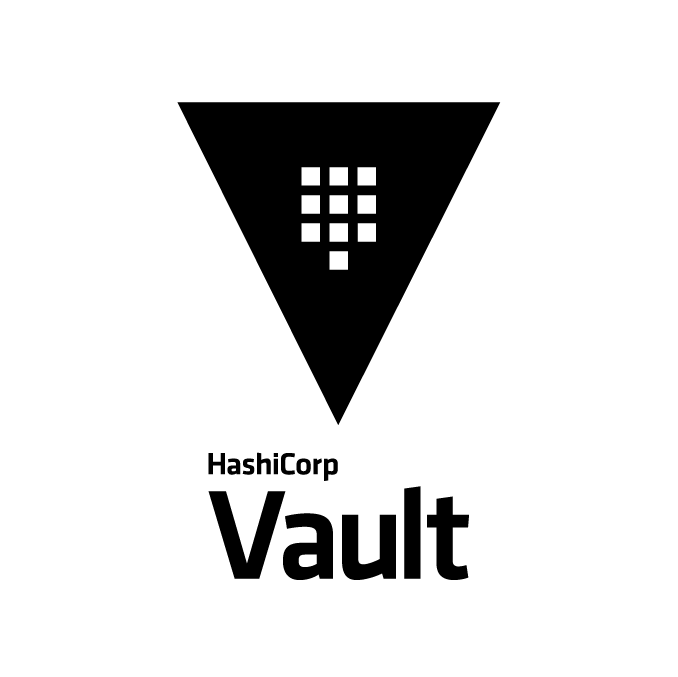 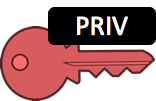 US
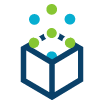 Private Key release ONLY if cluster is authorized
Summary
Encrypted Container Images can be used for confidentiality of images
With key management, can create geofencing based policies

Encrypted Container Images is supported today in:- Runtimes: Containerd, Cri-o- Build Tools: Buildah, Skopeo- Registries: Docker Distribution

Call for contribution!- Build Tools: kaniko, docker CLI- Registries: Quay
Encryption Primer
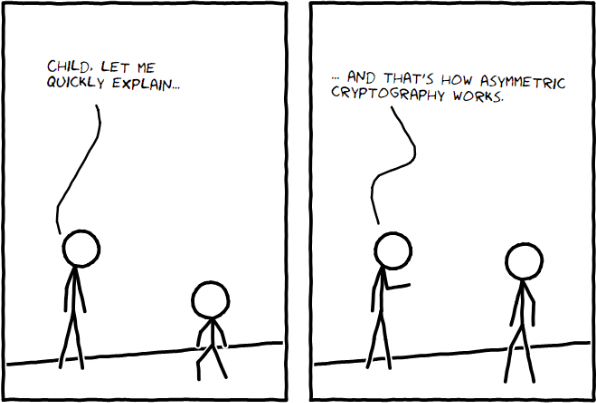 https://www.outsystems.com/blog/posts/how-to-teach-child-about-asymmetric-cryptography/
Encryption Primer - Assym Enc.
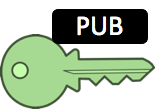 This is a secret message.
903nsvlvn391xkshu9282jks910alfde=
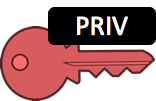 903nsvlvn391xkshu9282jks910alfde=
This is a secret message.
Addresses key sharing: Each user has a Public-Private key pair, where Public Key is not secret, can be published.
Slow
Encryption Primer - Symm Enc.
This is a secret message.
903nsvlvn391xkshu9282jks910alfde=
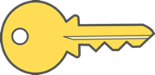 903nsvlvn391xkshu9282jks910alfde=
This is a secret message.
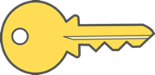 Fast, good for large data
Key needs to be securely shared somehow
Encrypt and distribution flow
docker build --encrypt  --keys Alice.pub ...
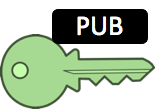 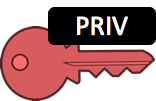 Alice
Bob
Image
Encrypt and distribution flow
docker build --encrypt  --keys Alice.pub ...
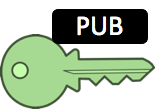 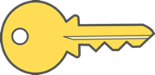 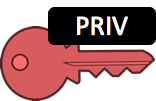 Alice
Bob
Image
Generate Sym. Key
Enc. Image
Encrypt and distribution flow
docker build --encrypt  --keys Alice.pub ...
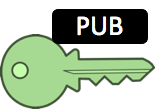 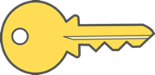 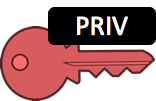 Alice
Bob
Image
Generate Sym. Key
Enc. Image
Wrap sym. key with public key of Alice to create a Wrapped Key.
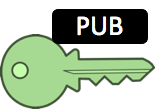 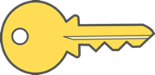 For Alice(Wrapped Key)
Encrypt and distribution flow
docker build --encrypt  --keys Alice.pub ...
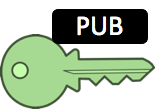 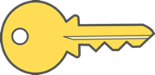 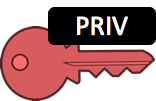 Alice
Bob
Image
Generate Sym. Key
Enc. Image
docker push
Wrap sym. key with public key of Alice to create a Wrapped Key.
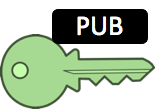 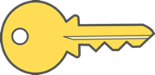 Image Registry
For Alice(Wrapped Key)
Encrypt and distribution flow
ctr-enc image encrypt  --recipient Alice.pub ...
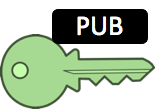 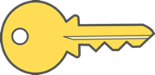 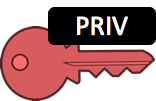 Alice
Bob
Image
Generate Sym. Key
Enc. Image
docker push
Wrap sym. key with public key of Alice to create a Wrapped Key.
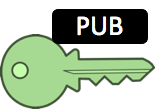 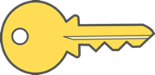 Image Registry
For Alice(Wrapped Key)
Encrypt and distribution flow
docker build --encrypt  --keys Alice.pub ...
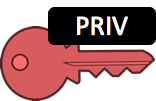 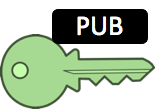 Unwrap wrapped key with private key of Alice to get the sym. key.
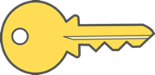 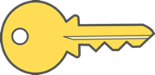 For Alice(Wrapped Key)
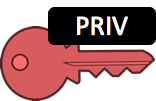 Alice
Bob
Image
Generate Sym. Key
Enc. Image
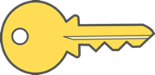 Wrap sym. key with public key of Alice to create a Wrapped Key.
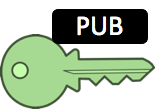 Image
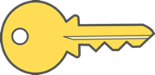 Enc. Image
Image Registry
For Alice(Wrapped Key)
Bob
Bob’s k8s Cluster
Bob configures the nodes in the Kubernetes cluster with the private key for decryption
The encrypted image is pulled from the registry and decrypted with the private key provided
Bob creates an RSA private/public keypair for the cluster
openssl genrsa -out clusterPriv.pem 2048 
openssl rsa -in clusterPriv.pem –pubout ...
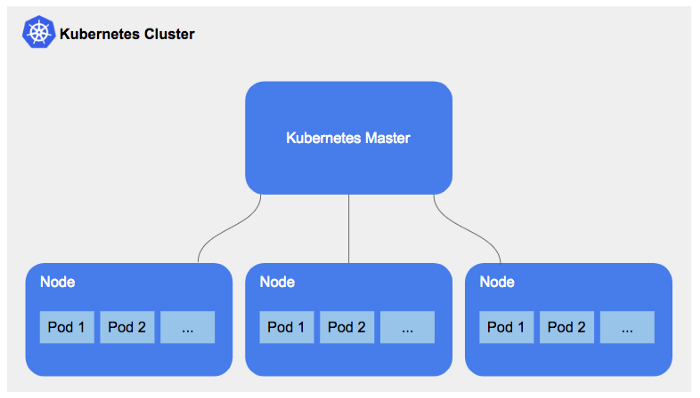 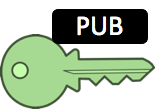 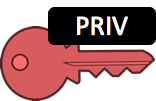 Bob
Bob encrypts his image and pushes it to the registry
buildah push --encryption- clusterPub.pem ...
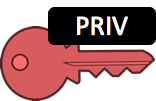 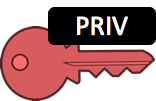 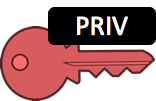 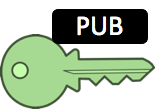 Bob
Bob
Bob’s k8s Cluster
Bob creates an RSA private/public keypair for the cluster
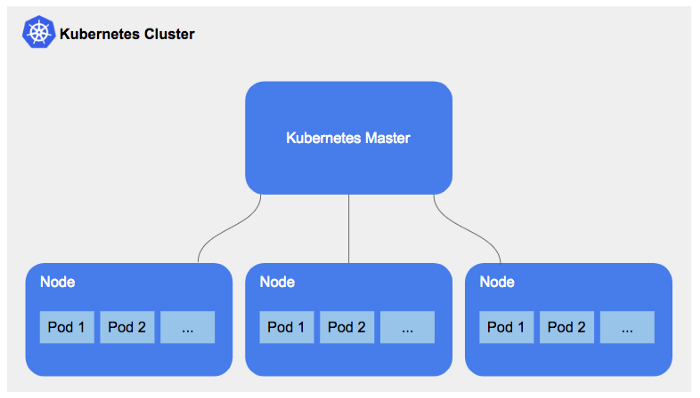 openssl genrsa -out clusterPriv.pem 2048 
openssl rsa -in clusterPriv.pem –pubout ...
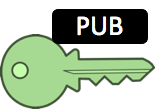 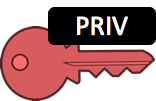 Bob
Bob encrypts his image and pushes it to the registry
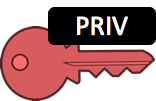 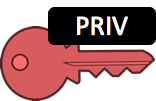 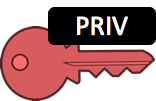 buildah push --encryption- clusterPub.pem ...
Bob configures the nodes in the Kubernetes cluster with the private key for decryption
The encrypted image is pulled from the registry and decrypted with the private key provided
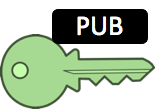 Bob